University of Kentucky Libraries
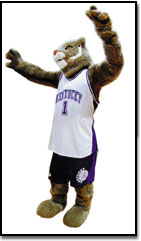 Snapshot Guide 
to Library Services
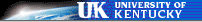 We Are a Library System
The University of Kentucky Libraries --  
	* A network of 15 Libraries and Information Centers
	* Individual libraries are subject oriented
 	* Library staff have subject expertise
Libraries & Information Centers
William T. Young
Library
King 
Library
Education
Library
Special Collections
and Archives
Agriculture 
Information Center
Medical Center
Library
Law 
Library
Science & 
Engineering Libraries
Fine Arts 
Libraries
Lexington Community College
Information about the Library System
Over 2.8 million volumes
Over 13,000 e-journals (and growing!)
Over 10,000 e-books (and growing!)
30,000 periodical subscriptions
6 million microforms
More Information about the Library System
Regional depository of government  information
 1.1 million government documents
Non-print collection
computer & music CDs, slides, videos
28th largest public university library
William T. Young Library
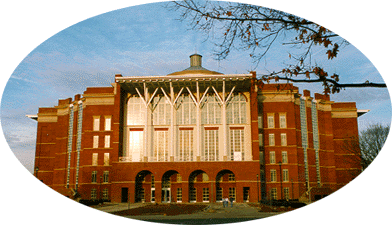 Social Sciences
Humanities
Life Sciences
General Library Services
William T. Young           Library
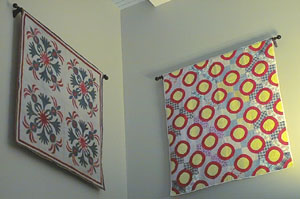 Opened April 1998
182 seat computer lab
Computer equipped classrooms
Audio Visual Services / Laptop Loan
Distance Learning support
Group study & meeting rooms
Other Libraries
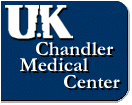 Fine Arts      	Libraries
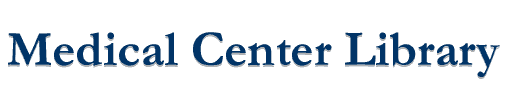 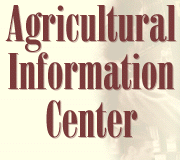 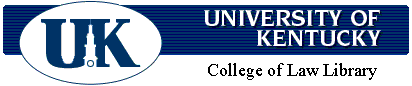 Science & Engineering 
 	Libraries
Education Library
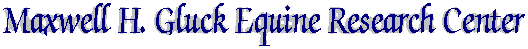 John A. Morris Library
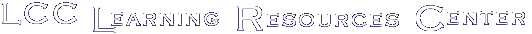 More Libraries
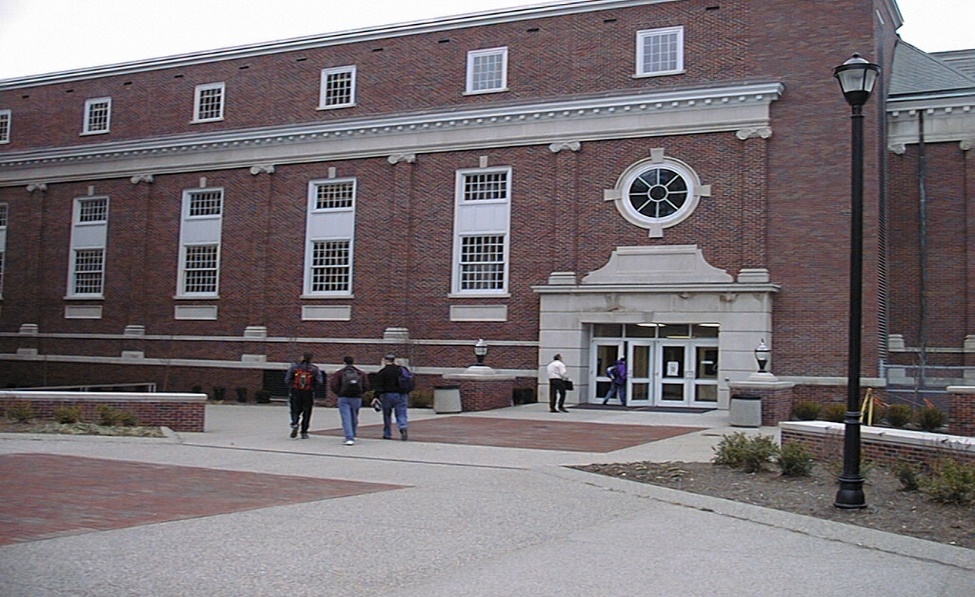 M. I. King Library
				                   Maps Collection				                                     Temporary Storage Collection					

  Future location of consolidated      	Science/Engineering Libraries
```````````````````````````````````````````````````````````````
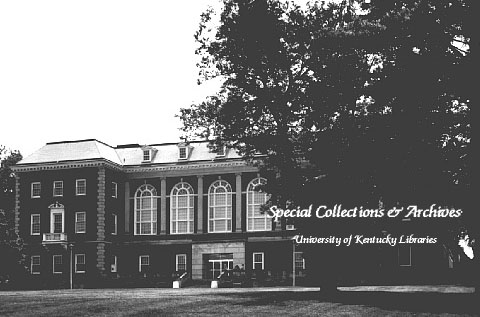 Science and Engineering
Chemistry / Physics Library
KY Transportation Center Library
Math Sciences Library
Engineering Library
Geology Library
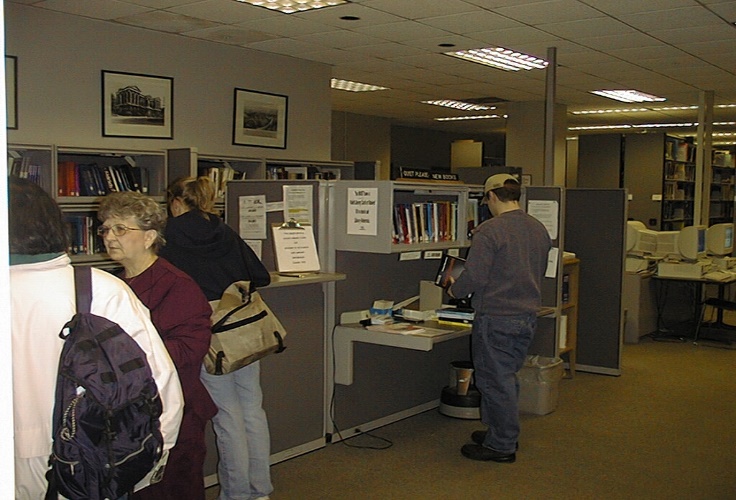 Fine Arts
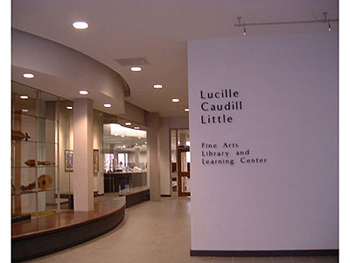 Fine Arts Library
Art
Music
Theater
Architecture Library
Services at All Libraries
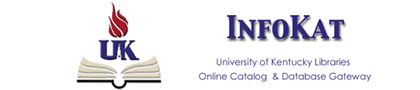 Libraries’ online catalog
Access to electronic products
Internet access
Renew and return books
Ask questions
Get help!
Libraries Home Page       http://www.uky.edu/Libraries/
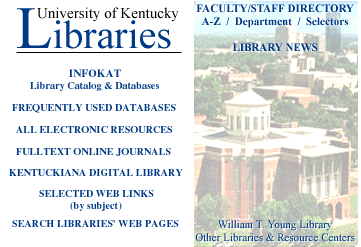 Electronic Informationhttp://www.uky.edu/Libraries/
Information about Libraries and services
Subject guides to electronic resources
Pointers to Internet resources
Online forms for feedback and requests
Interlibrary Loan
Book purchase requests
Reference questions
Electronic Access to the World:                          	http://www.uky.edu/Libraries/      …the starting  point for all your needs!
Assistance in finding resources on the       Internet
Access databases in all subject areas
Search library catalogs around the world
What Can a Librarian     Do for You?
Help with planning your research
Teach you how to locate information
Teach you how to evaluate information

Save you time!
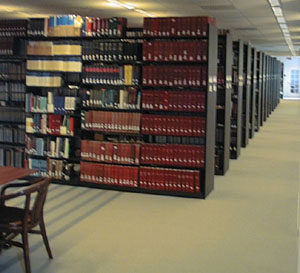 Best Strategy
Ask for help when you start your project

Reference assistance is available on the 2nd floor of W. T.
Young Library 
  & in  every library!
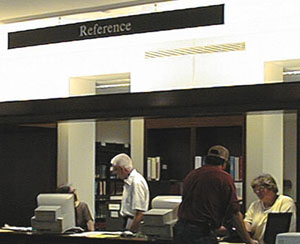 Library Partnerships
Participates in the KY Virtual Library 
Partnership with all KY libraries
Partnerships with other research libraries
Access to materials from these libraries
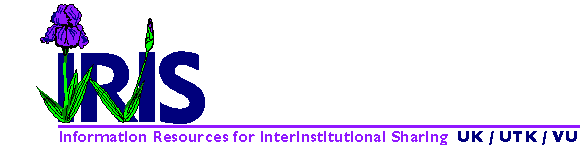 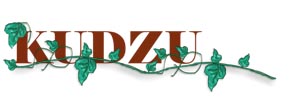 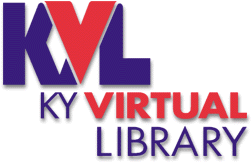 Training and Tours
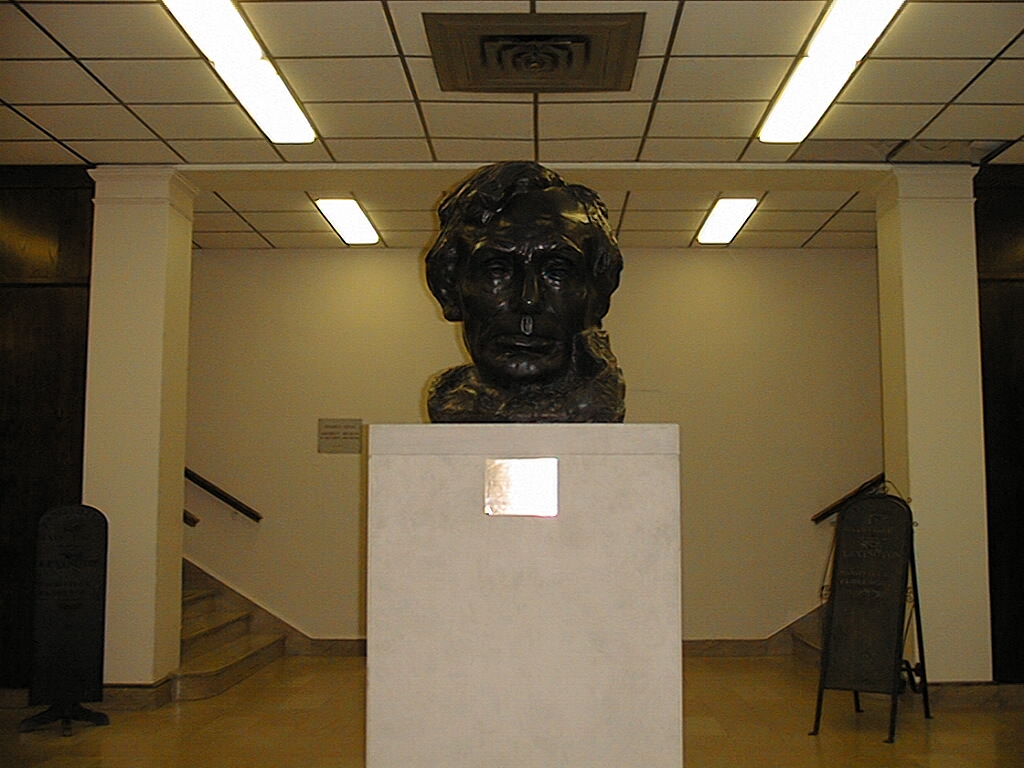 UK101
English classes
Other classes
Individual assistance
Audio-tape self tours of 
      William T. Young Library
Work Opportunities
Federal Work Study opportunities
Student assistant positions available
Opportunity to learn as you work
Pleasant work environment
Flexible schedules
Apply at any library on 
campus!
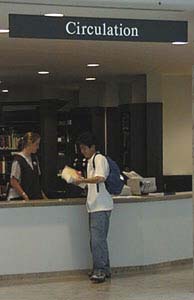 What about…?
Disability Services – Are available  from staff at the Young Reference Desk
Typewriters --  You can get one at the Young Circulation Desk
Individual Library’s Hours – Are posted on web sites
Course Reserves – Available electronically or in print; consult individual libraries
Food / Drink – Available in Ovid’s Café
Internet Connectivity – Is in all libraries!
See you in August when classes begin!!!
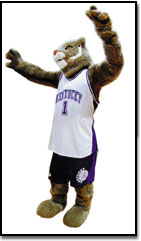 Come to the University of  Kentucky Libraries  for  YOUR  information needs!